المشاريع والمهام الأدائية مادة التقنية الرقمية 1-2
معلمة المادة : أبرار آل هنيدي
طالبتي المبدعة هنا المهمة الأدائية والمشاريع
10 درجات
10 درجات
المهمة الأدائية
المشروع الجماعي
25 درجة
المشروع الفردي
المهمة الأدائية (تصميم صور)
مثال توضيحي إلى المهمة الأدائية (قبل)
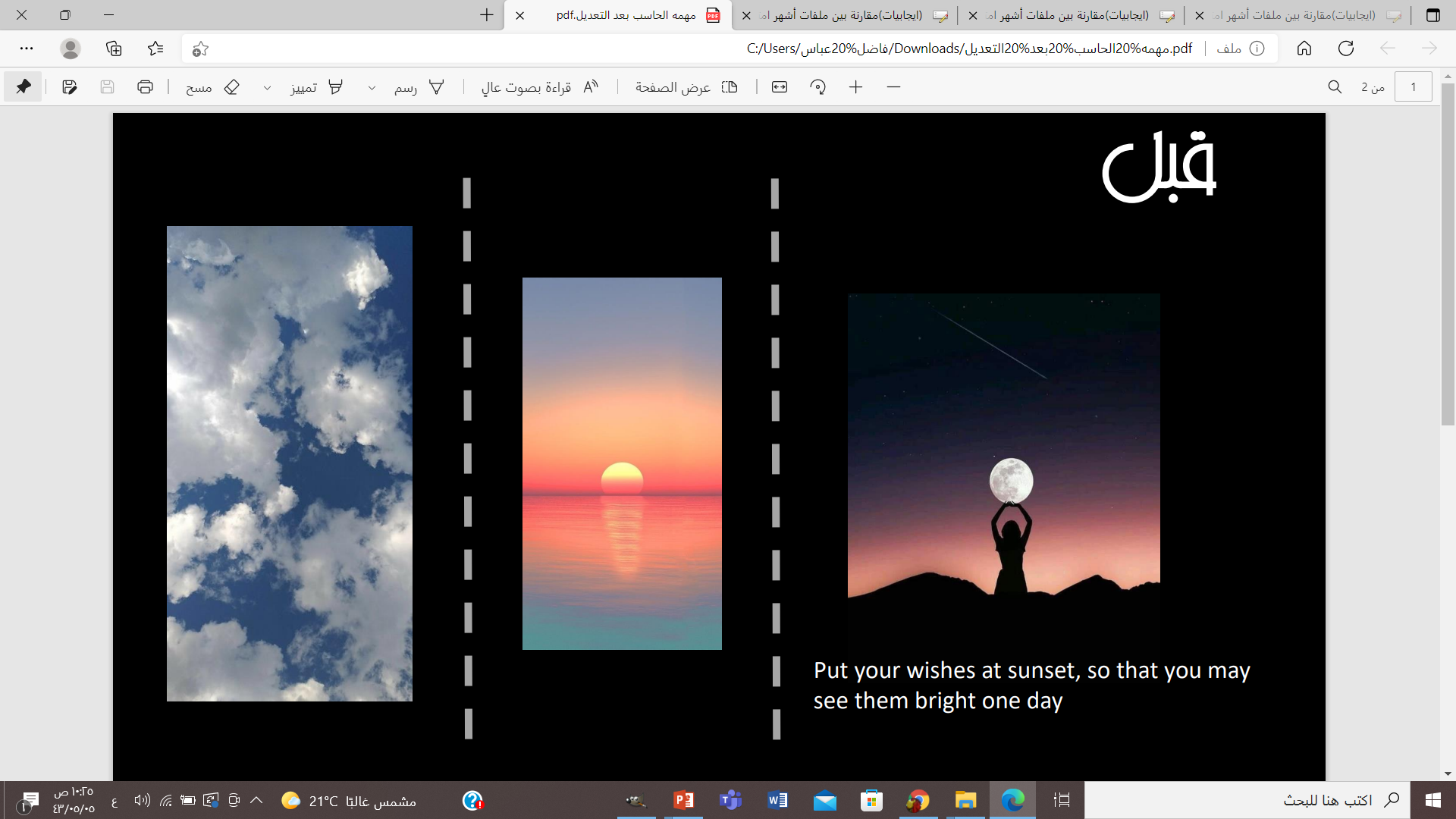 مثال توضيحي إلى المهمة الأدائية (بعد)
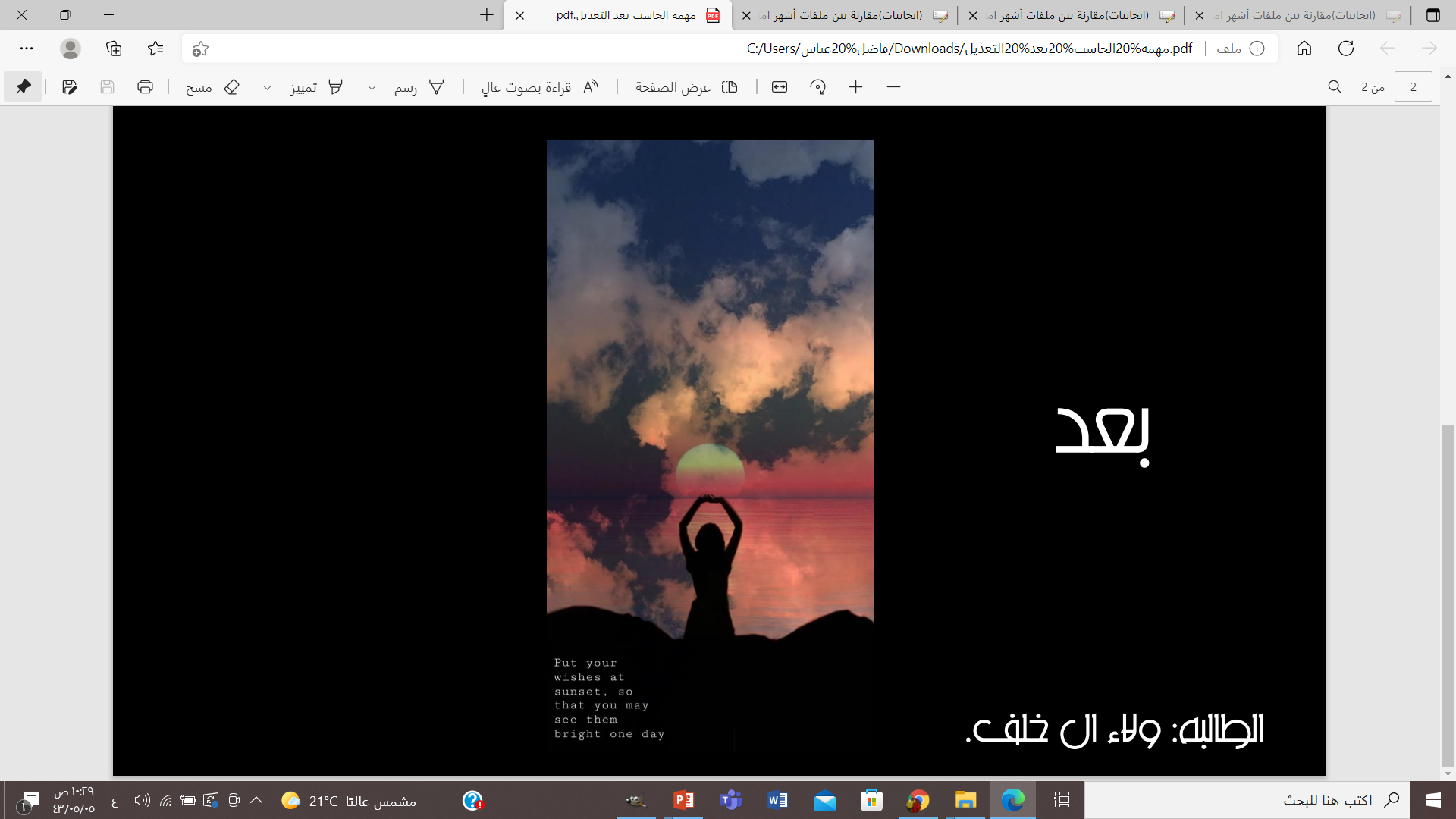 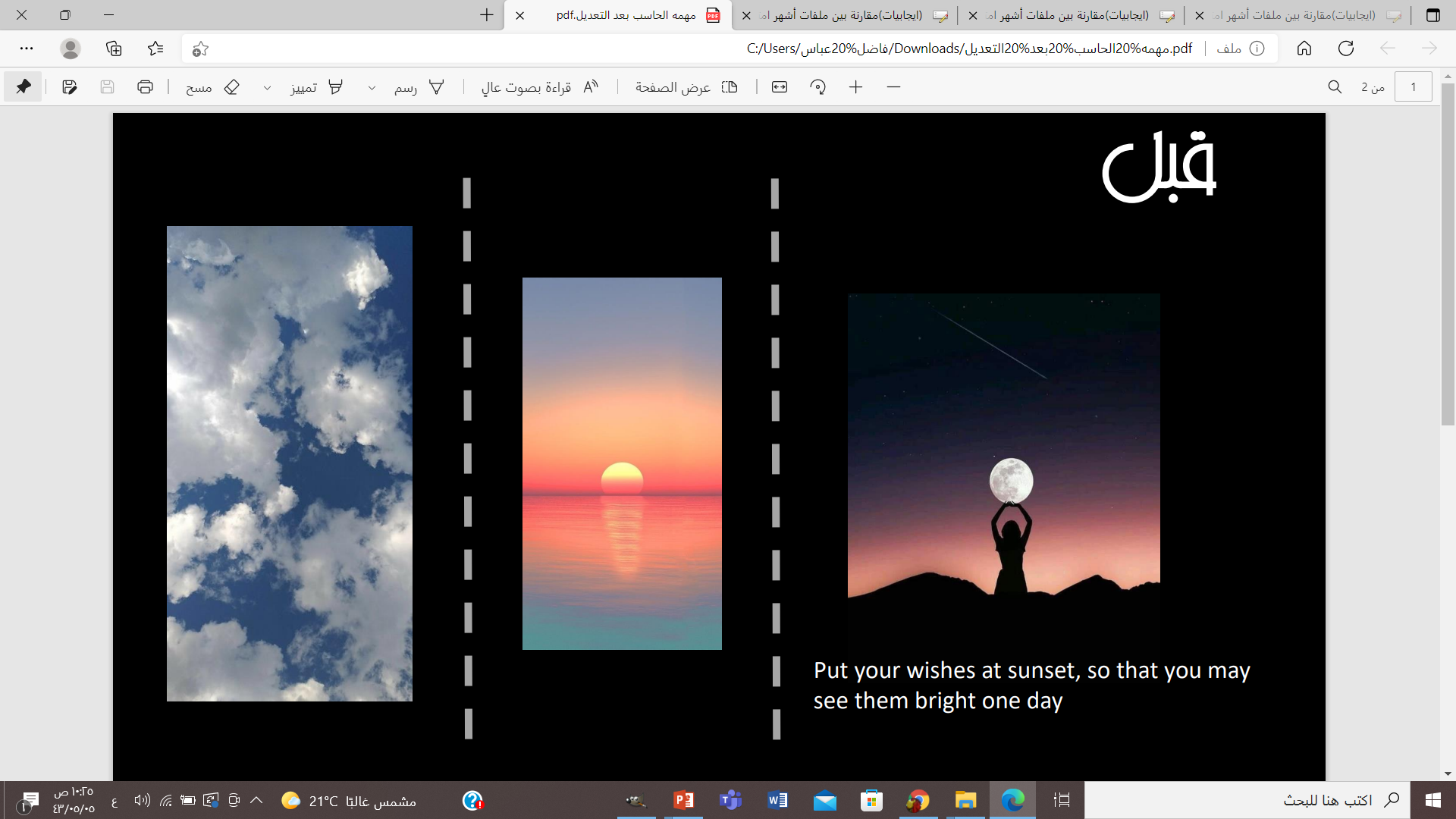 روابط تسليم المهمة الأدائية حسب الشعب
شعبة 204
شعبة 201
شعبة 202
شعبة 205
شعبة 206
شعبة 207
شعبة 203
المشروع الجماعي (اختاري أحد المواضيع التالية)
04
الواقع الافتراضي و
الواقع المعزز
03
تأثير التقنية على البيئة
01
انترنت الأشياء
02
الذكاء الاصطناعي
العناصر المطلوبة في المشروع الجماعي مع توزيع الدرجات
01
02
03
04
05
تعريف عن موضوع البحث في نقاط مختصرة
مسابقة معلومات
عن موضوع البحث
رأيكِ في موضوع
البحث
صور تدعم البحث
فيديو يدعم البحث
درجتان
درجتان
درجتان
درجتان
درجتان
رابط تسليم المشروع الجماعي
اضغط هنا
المشروع الفردي (اختيار فكرة مشروع )
اختيار فكرة برنامج يخدم مادة من المواد التي تدرسينها
فكرة متجر إلكتروني
(متجر ورد – متجر شوكولاتة – متجر كوفي – متجر ملابس)
اختيار فكرة برنامج يخدم المدرسة كحساب مساحة مثلث أو مربع أو حساب مجموع درجات
المشروع الفردي (عناصر المشروع )
درجتان
فكرة  المشروع
عناصر متطلبات الفكرة
3 درجات
10درجات
واجهة البرنامج
الأوامر البرمجية
10درجات
مثال توضيحي إلى المشروع الفردي
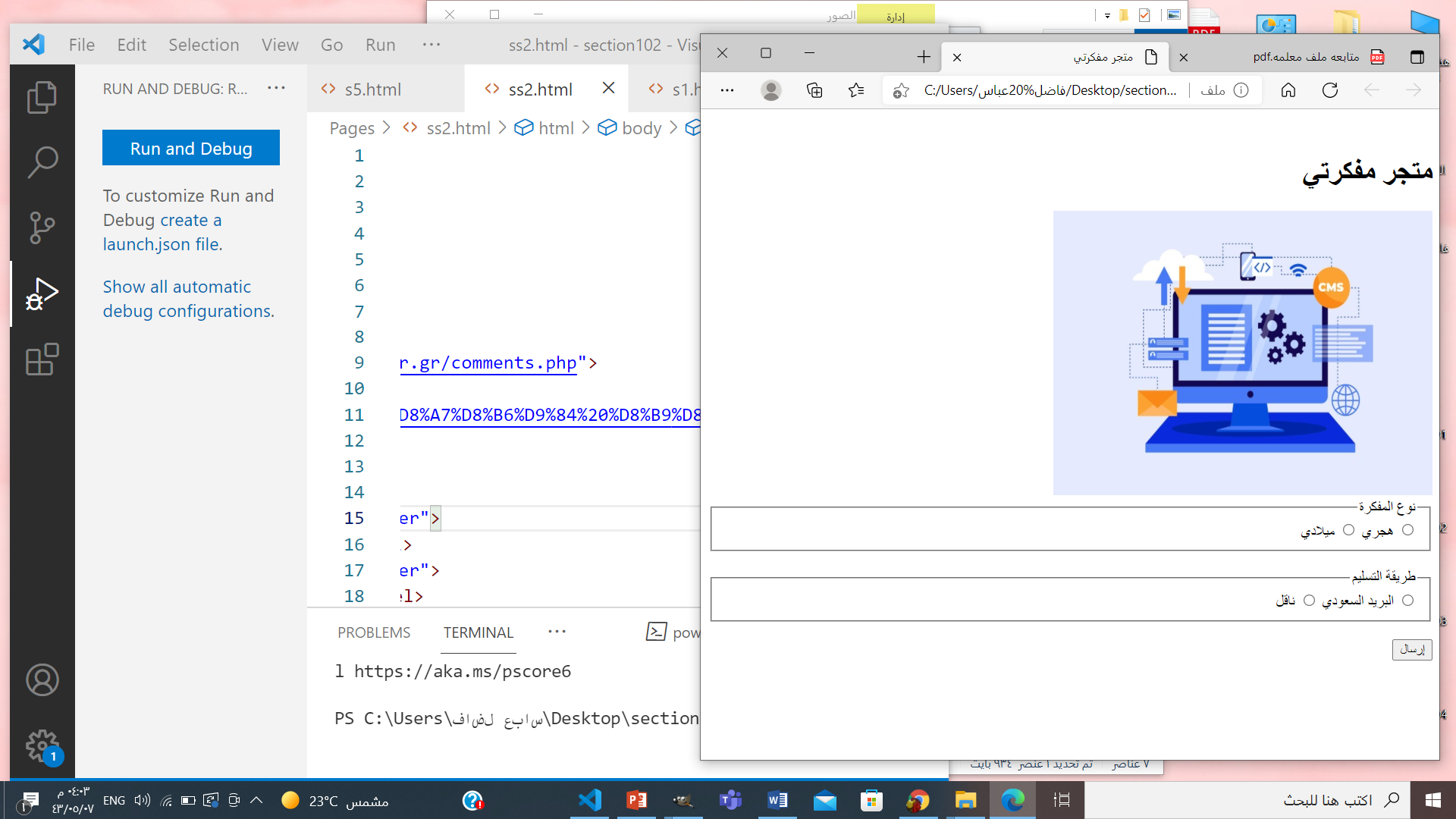 مثال توضيحي إلى المشروع الفردي
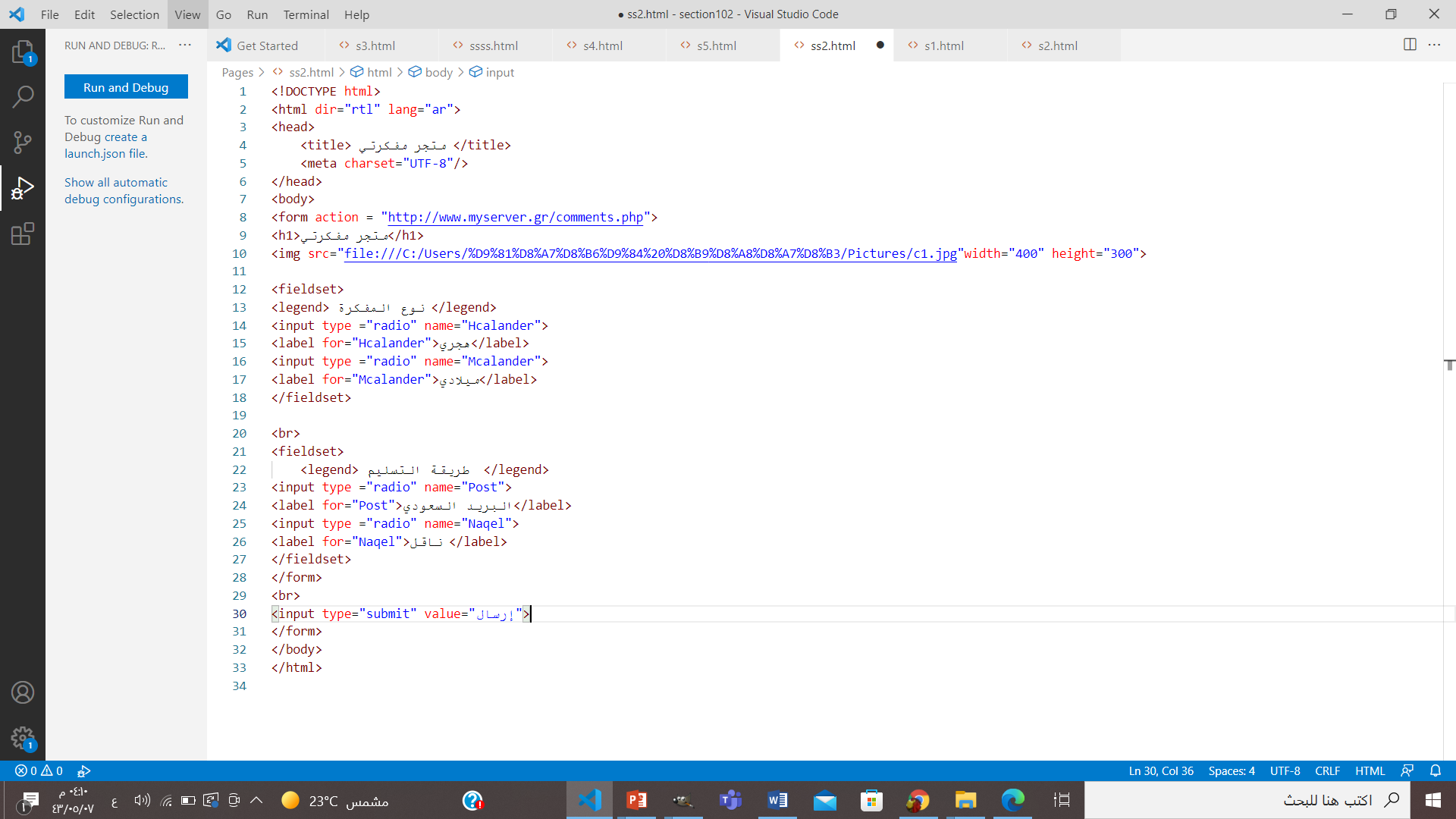 روابط تسليم المشروع الفردي حسب الشعب
شعبة 204
شعبة 201
شعبة 202
شعبة 205
شعبة 206
شعبة 207
شعبة 203
تواريخ تهمكِ
آخر موعد التسليم
16-7-1443هـ
المشروع الفردي
1-6-1443هـ
المهمة الأدائية
1-7-1443هـ
المشروع الجماعي